ОГЭ-2021 по информатике
Задания и требования
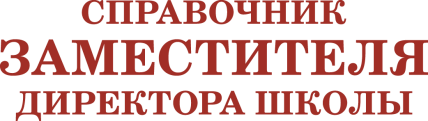 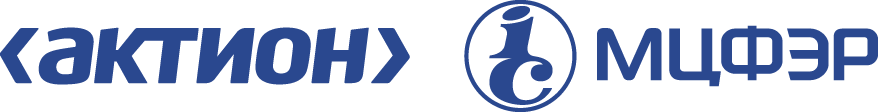 Изменения в КИМ ОГЭ-2021
Отсутствуют изменения структуры и содержания КИМ ОГЭ-2021 в сравнении с КИМ ОГЭ-2020
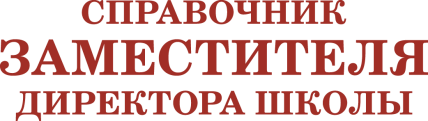 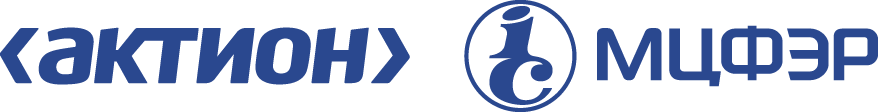 На что обратить внимание
Время 
Дополнительное оборудование
Первичный балл
Содержательные разделы предмета
Задания
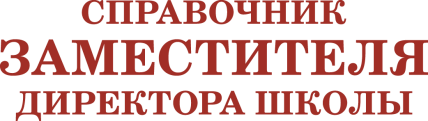 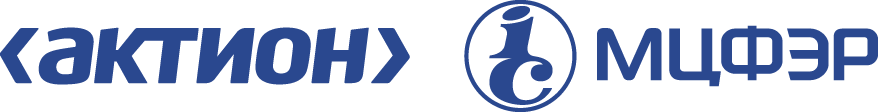 Время выполнения работы
2 часа 30 минут (150 минут) 


Для учеников с ОВЗ, детей-инвалидов и инвалидов – 4 часа (240 минут)
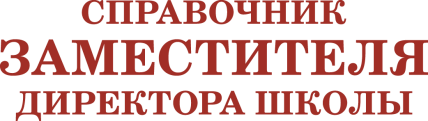 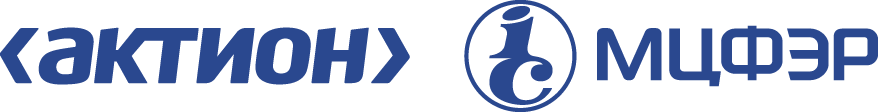 Дополнительное оборудование
Не предусмотрено
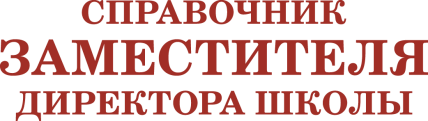 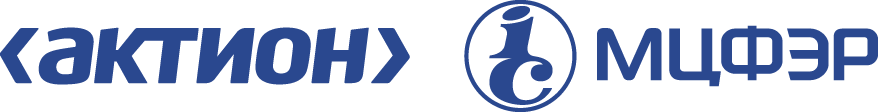 Первичный балл
Максимальный первичный балл – 19
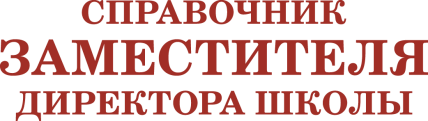 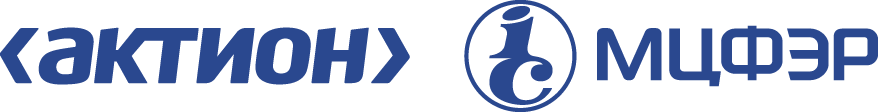 Содержательные разделы
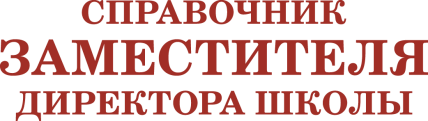 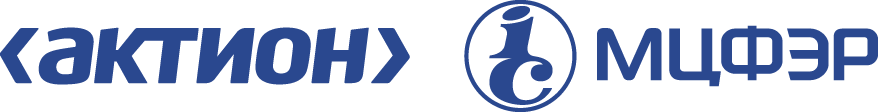 Задания
Экзаменационная работа содержит 15 заданий


№ 1-10 – Часть 1. Задания с кратким ответом в виде числа или строки символов
Максимальное количество баллов – 10
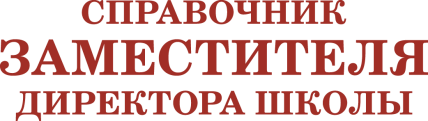 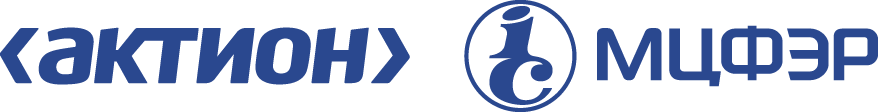 Задания
№ 11, 12 – Часть 2. Задания с кратким ответом в виде числа или строки символов. Для выполнения необходим компьютер
Максимальное количество баллов – 2

№ 13-15 – Часть 2. Задания с развёрнутым ответом в виде файла. Для выполнения необходим компьютер
Максимальное количество баллов – 7
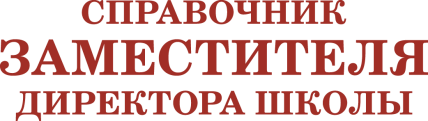 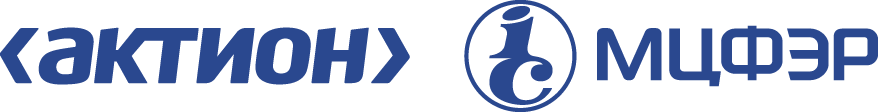 Задание №11
Поиск информации в файлах и каталогах компьютера 
Это задание отсутствовало в КИМ-2019
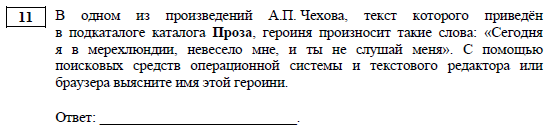 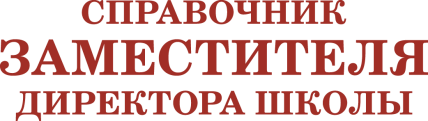 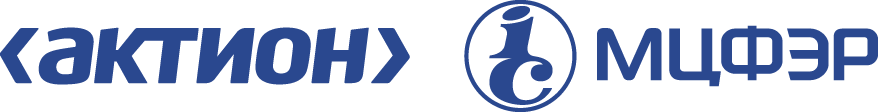 Задание №12
Определение с помощью компьютера количества и информационного объёма файлов, которые отобраны по некоторому условию
Это задание отсутствовало в КИМ-2019
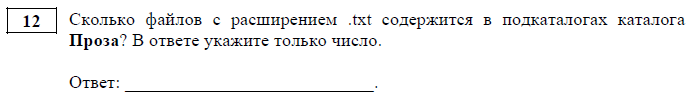 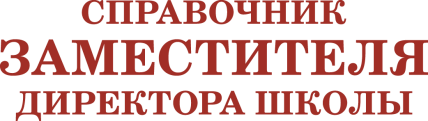 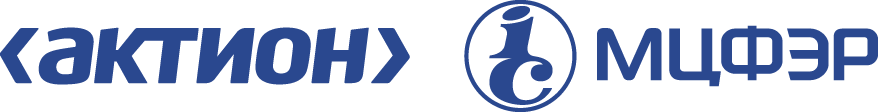 Задание №13
Создание презентации или текстового документа с помощью компьютера
Это задание отсутствовало в КИМ-2019
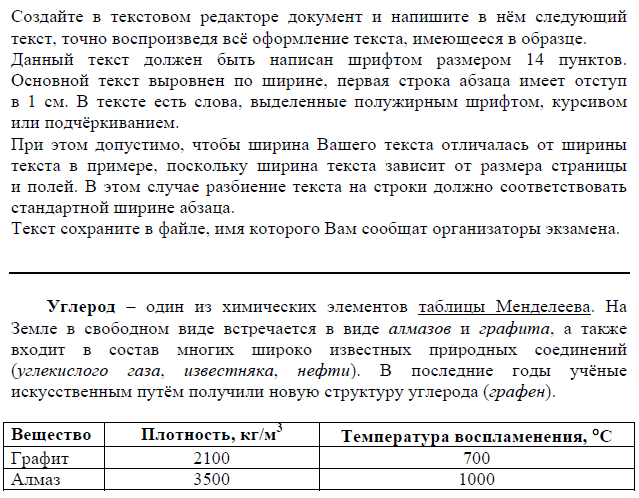 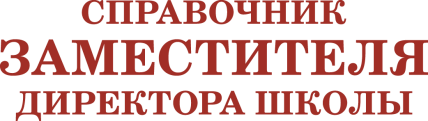 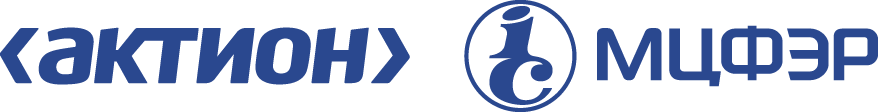 Сравнение КИМ-2021 с КИМ-2019
Задания, которые поменяли нумерацию:
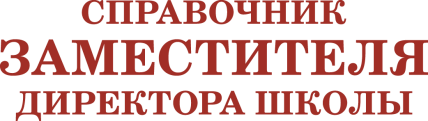 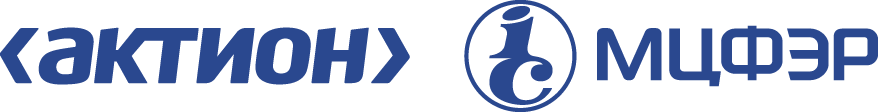 Сравнение КИМ-2021 с КИМ-2019
Задания, которые поменяли нумерацию:
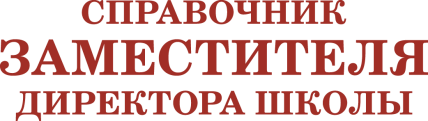 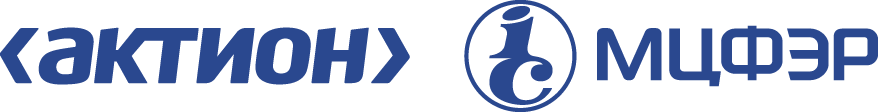 Сравнение КИМ-2021 с КИМ-2019
Задания, которые объединили в одно:
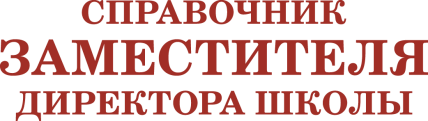 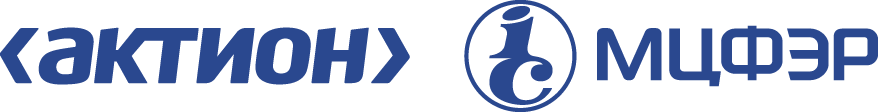